Bagaimana mempersiapkan, melakukan dan mengakhiri proses wawancara???
Tim Dosen Wawancara
Pertemuan 4 dan 5
Struktur Wawancara
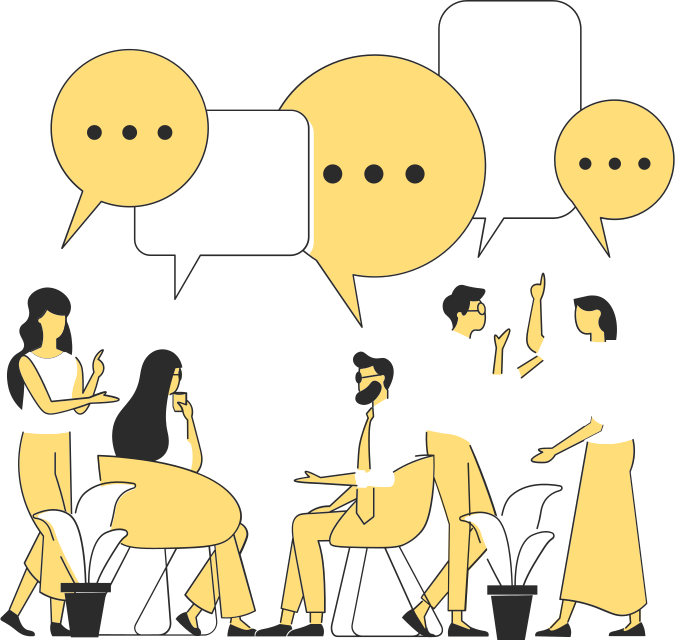 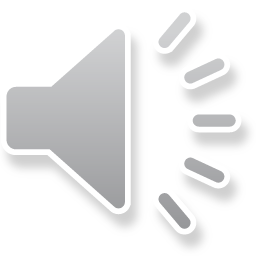 1
2
3
4
Metode Wawancara
Agenda
Kegiatan Pra-Wawancara
Kegiatan Pasca-Wawancara
Tahapan Wawancara
Praktik Wawancara
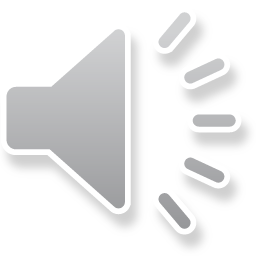 Icebreaker
Time: 5 minutes
Tuliskan apa saja yang kamu pikirkan
Tuliskan apa saja yang akan kamu lakukan
Tuliskan apa saja yang kamu rasakan
Sebelum memulai perkuliahan,
Yuk kita pemanasan dulu dengan beberapa pertanyaan icebreker ini:
Emoji apakah yang sering kamu gunakan???
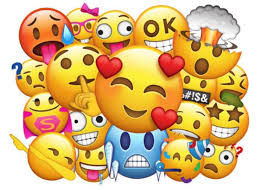 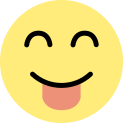 BJawablah beberapa pertanyaan ini dengan emoji:
Sudahkah kamu mandi pagi ini?
Apakah kamu sudah berpakaian rapi dan siap kuliah?
Sudahkah kamu mengumpulkan tugas yang dikerjakan sebaik-baiknya, bukan sekedar menggugurkan kewajiban?
Apa saja yang sudah kamu persiapkan untuk kuliah hari ini?
Masihkah kamu bersemangat?!
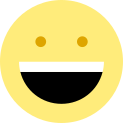 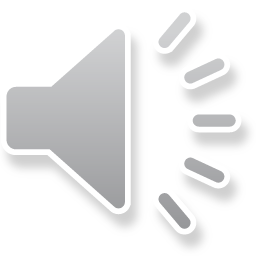 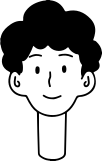 Metode Wawancara
Structuring the Interview
Are you ready?
Mari memulainya dengan doa
Let's get started!
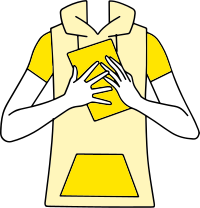 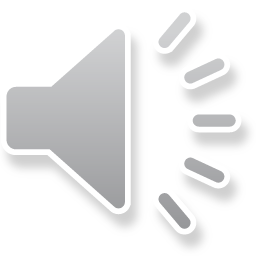 Tahapan Wawancara
1
2
3
Metode Wawancara
Secara umum, tahapan wawancara meliputi: pra-wawancara (persiapan), pelaksanaan wawancara, dan pasca-wawancara.
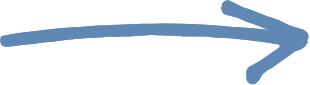 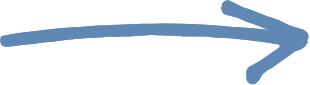 Pra-wawancara:
Body
Pelaksanaan: 
Opening-Body-Closing
Pasca-Wawancara:
Menyusun laporan
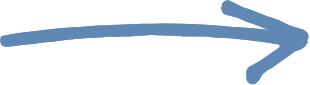 pada bagian body: meliputi proses persiapan wawancara, di sisi lain pada tahap pelaksanaan body bermakna isi wawancara (proses tanya jawab)
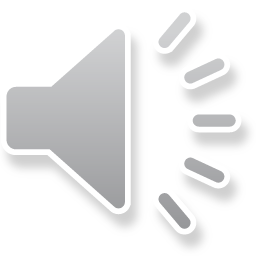 Menentukan tujuan wawancara:
untuk apa wawancara ini dilakukan???
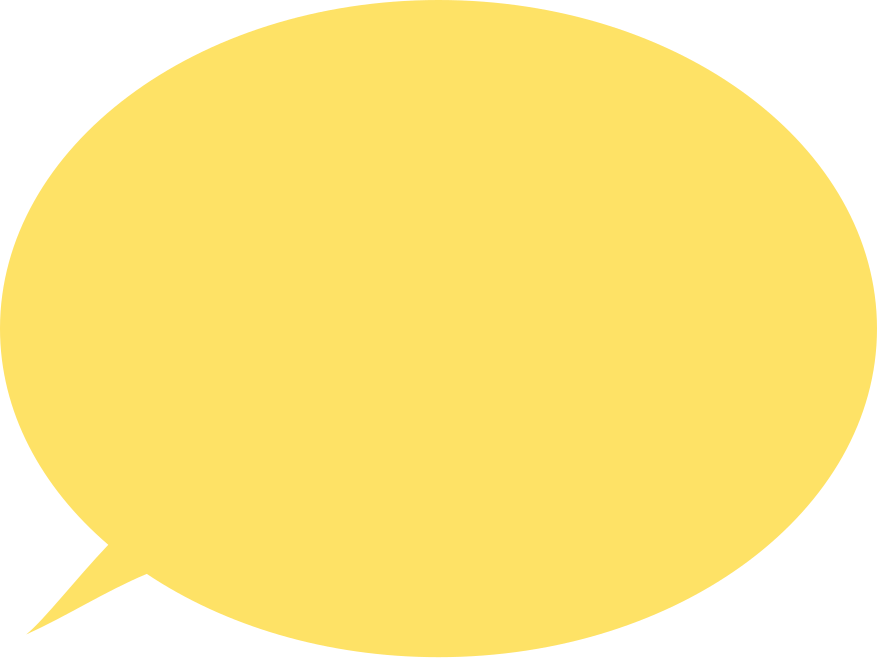 Step 1: 
Pra-wawancara 
(body)
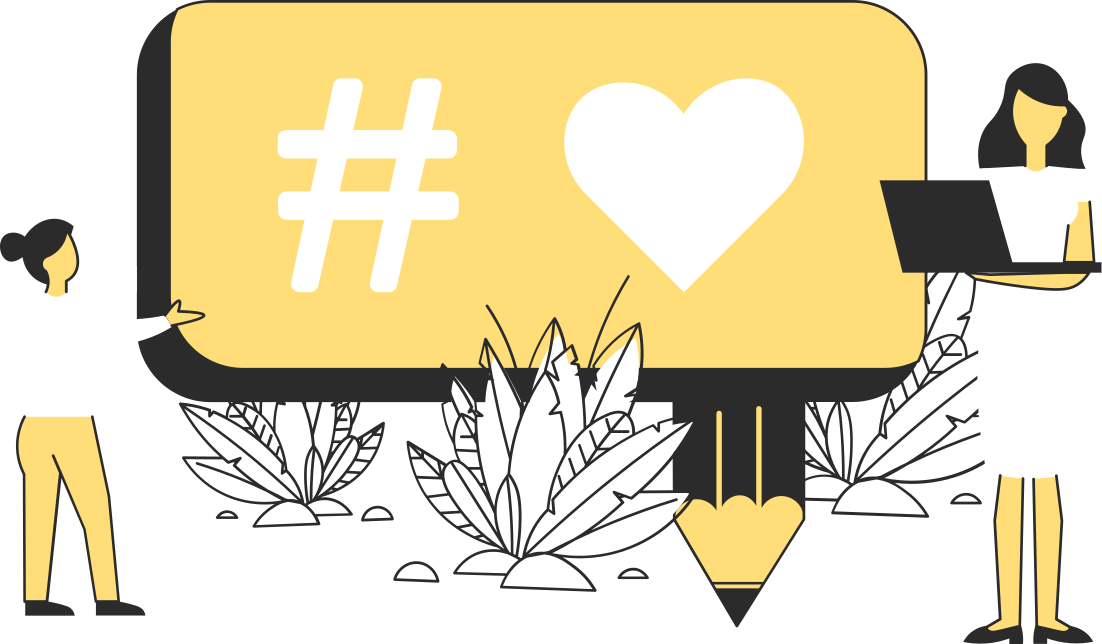 Menyusun panduan wawancara:
bagaimana membuat panduan yang akan digunakan saat wawancara???
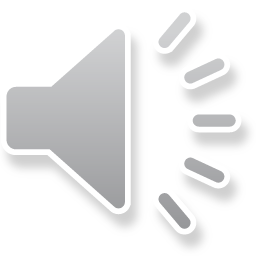 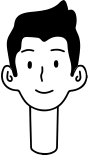 1
2
3
Copy a sticky note, then write your thoughts.
Copy a sticky note, then write your thoughts.
Copy a sticky note, then write your thoughts.
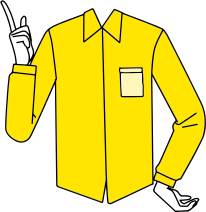 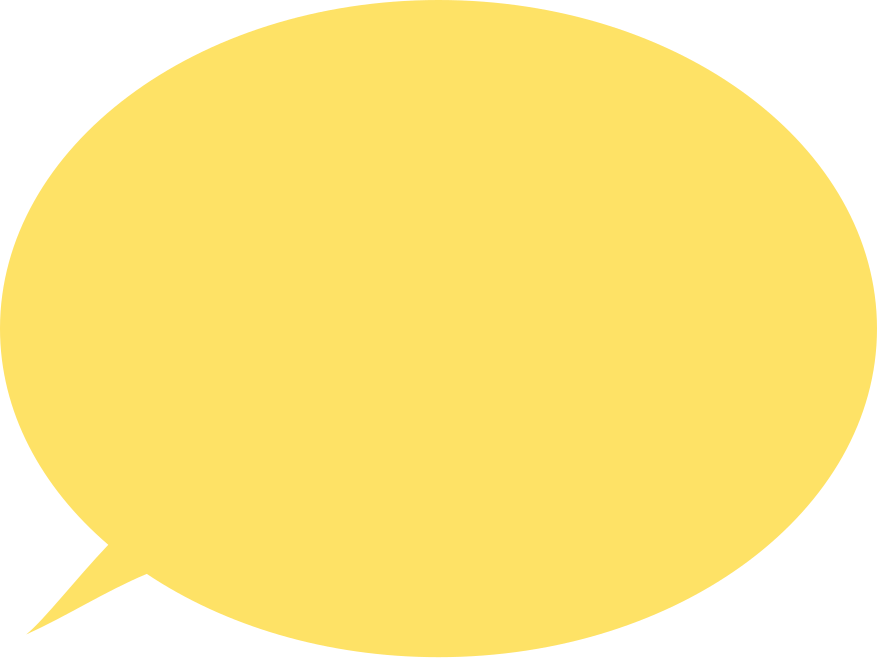 Tujuan adalah apa yang akan kita capai 
Tujuan wawancara:
Informasi apa yang ingin diperoleh, mengindikasikan tujuan wawancara.
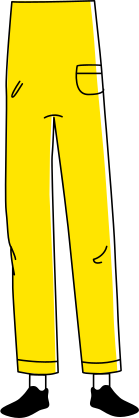 Menentukan Tujuan Wawancara
Tujuan yang jelas akan memudahkan kita dalam menyusun panduan wawancara.
tentukan tema yang menarik/penting/dibutuhkan
Telusuri referensi yang relevan
Tentukan informasi yang dibutuhkan
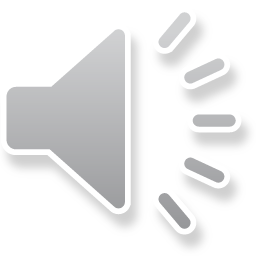 Panduan Wawancara
3
1
developing an interview guide
structural sequences
interview schedules
question sequences
2
4
berisi topik dan sub topik (bukan pertanyaan) yang secara terstruktur akan ditelusuri selama proses wawancara. Panduan ini mengarahkan dalam mengemukakan pertanyaan, merekam jawaban, mencatat kesan dan insight, dan menarik (recalling) informasi ketika wawancara sudah selesai
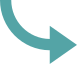 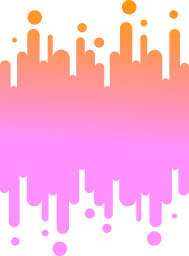 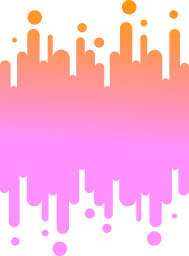 tunnel-sequence
determine topics
funnel-sequence
inverted tunnel-sequence
determine sub-topics
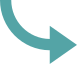 combination sequence
quintamensional design sequence
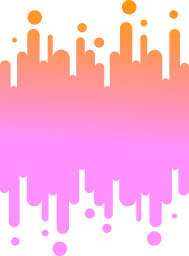 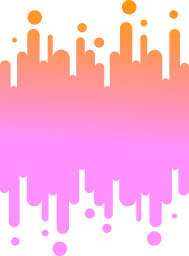 non-scheduled
moderately scheduled
highly scheduled
highly  scheduled stndardized
topical sequence
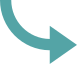 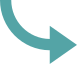 time sequence
cause-to-effect sequence
problem-solution sequence
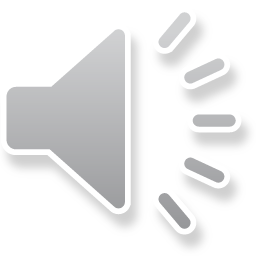 Pertanyaan..
Uraikan tentang (dan berilah contoh):
topical sequence
time sequence
cause-to-effect sequence
problem-solution sequence
non-scheduled 
highly scheduled 
highly  scheduled standardized
tunnel-sequence 
funnel-sequence 
inverted tunnel-sequence 
combination sequence 
quintamensional design sequence
aktivitas individuJawaban pertanyaannya dikumpulkan di syam ok hari ini (13 sep 21, paling lambatpukul 23.59)

Dihitung sebagai pelengkap absensi hari ini
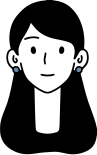 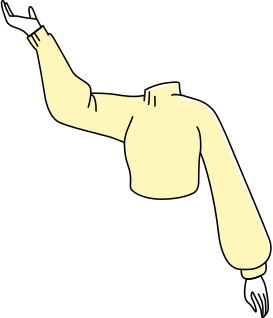 Bagaimana memulai wawancara?
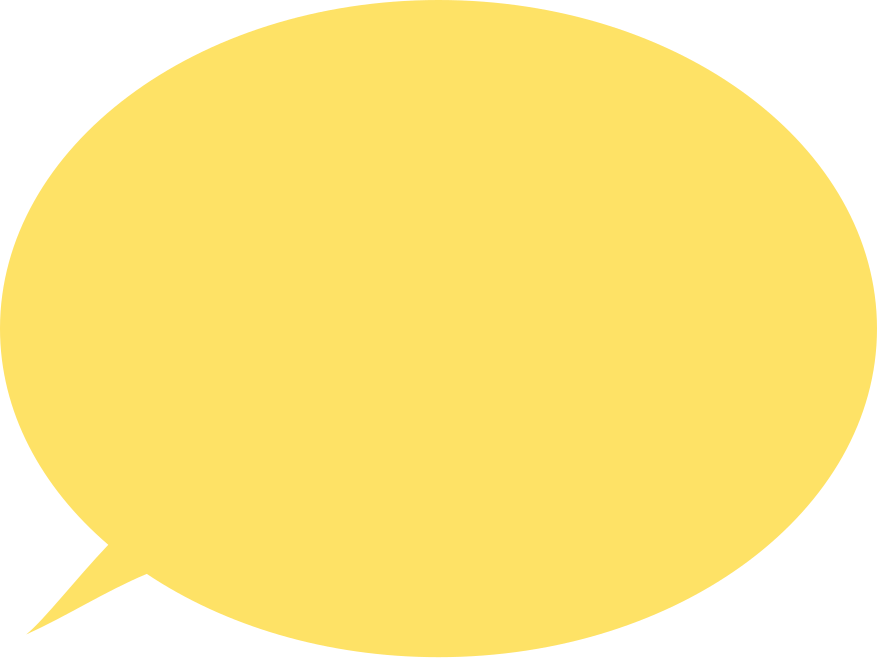 Bagaimana mengajukan pertanyaan?
Step 2: Tahapan Wawancara
Bagaimana mengakhiri wawancara?
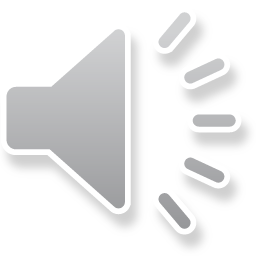 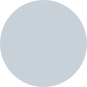 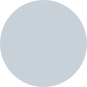 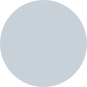 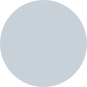 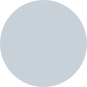 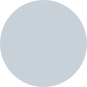 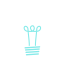 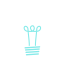 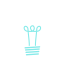 tahapan wawancara
Fungsi: Memotivasi kedua pihak agar yakin dan percaya sehingga bersedia untuk berpartisipasi dan mampu berkomunikasi secara bebas dan akurat. Proses utama: building rapport dan orientasi
Opening
Melakukan wawancara
Mengajukan pertanyaan mengacu pada panduan wawancara
Body
Menutup wawancara
Closing
Metode Wawancara
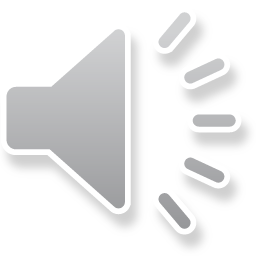 Teknik pembukaan wawancara
Teknik Verbal Dalam Membuka Wawancara
Teknik Non Verbal Dalam Membuka Wawancara
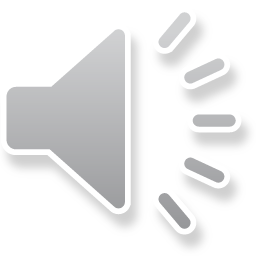 Body
Melakukan wawancara
Mengajukan pertanyaan mengacu pada panduan wawancara
Praktik mengajukan pertanyaan:
Pertanyaan tebuka – tertutup
Pertanyaan utama – probing
Pertanyaan netral – memimpin
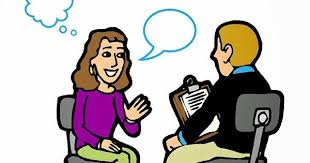 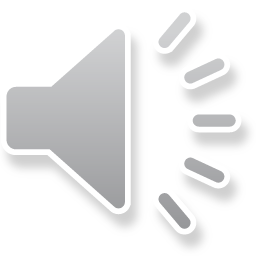 Menutup Wawancara
01
10
beberapa hal yang bisa dilakukan ketika menutup wawancara. Interviewer bisa memilih beberapa di antaranya
Menawarkan untuk mengajukan pertanyaan
Menyimpulkan wawancara
09
02
Memberikan pertanyaan penegasan
Mengatur pertemuan akan datang
03
08
Mengucapkan terimakasih atau kepuasan
Memberitahu penyelesaian tujuan utama
07
04
05
06
Menjelaskan alasan untuk penutupan
Mengajukan pertanyaan berkaitan dgn pekerjaan
Mengajukkan pertanyaan seputar pribadi
Mengajukkan sinyal waktu telah habis
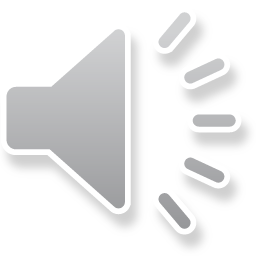 Pasca Wawancara
Menyusun Laporan Wawancara
Laporan hasil
Be honest, accurate, and fair in reporting interview result
04
Pilih data apa saja yang akan dimasukkan dalam laporan: what is truly important for others to know?
Reduksi data
03
Cek data
02
Make it a habit to check all sources
Reviu semua informasi dan hasil observasi yang diperoleh selama wawancara berlangsung: pastikan seluruh informasi yang dibutuhkan sudah diperoleh
Reviu Data
01
Reviu Data
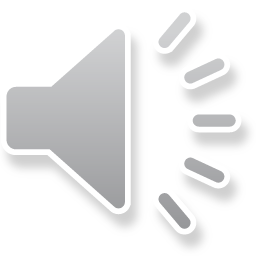 BUATLAH KELOMPOK
TENTUKAN:
TENTUKAN:
BUAT PANDUAN WAWANCARA
Tugas 1
,setiap kelompok beranggotakan 5/6 orang
tema kelompok, tujuan wawancara, bentuk dan jenis wawancara
´karakteristik interviewee dan rencana (schedule) wawancara
Identifikasi topik dan sub topik yang ingin ditelusuri (diketahui), rencanakan sequence of questions, dan schedule of interview
Membuat panduan wawancara
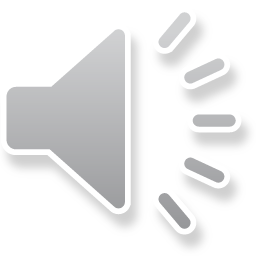 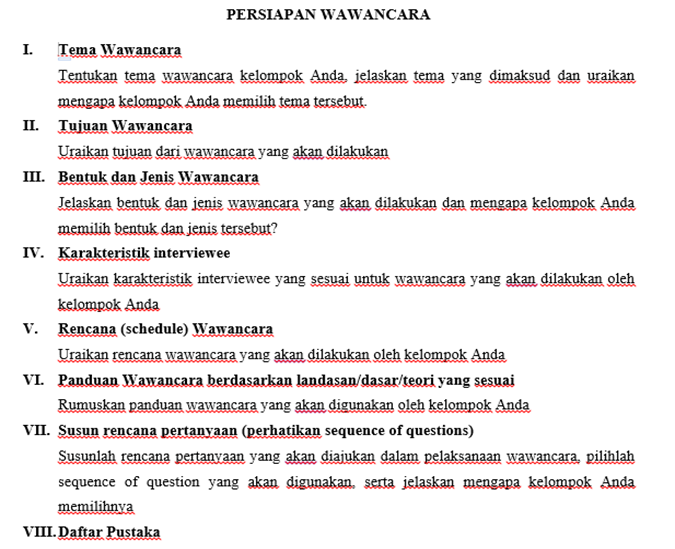 Format Tugas
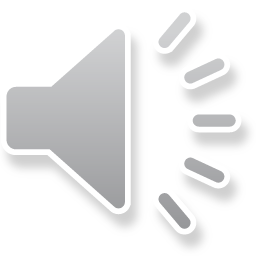 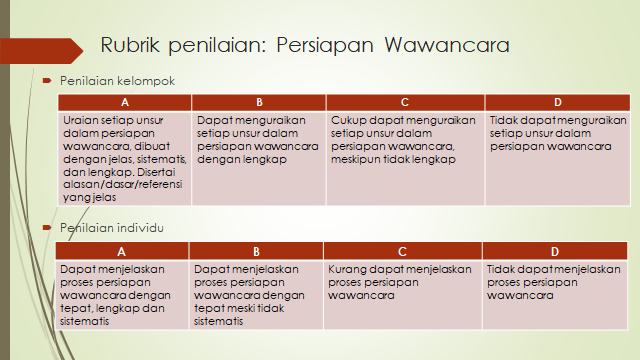 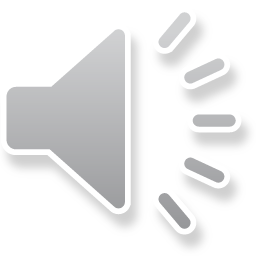 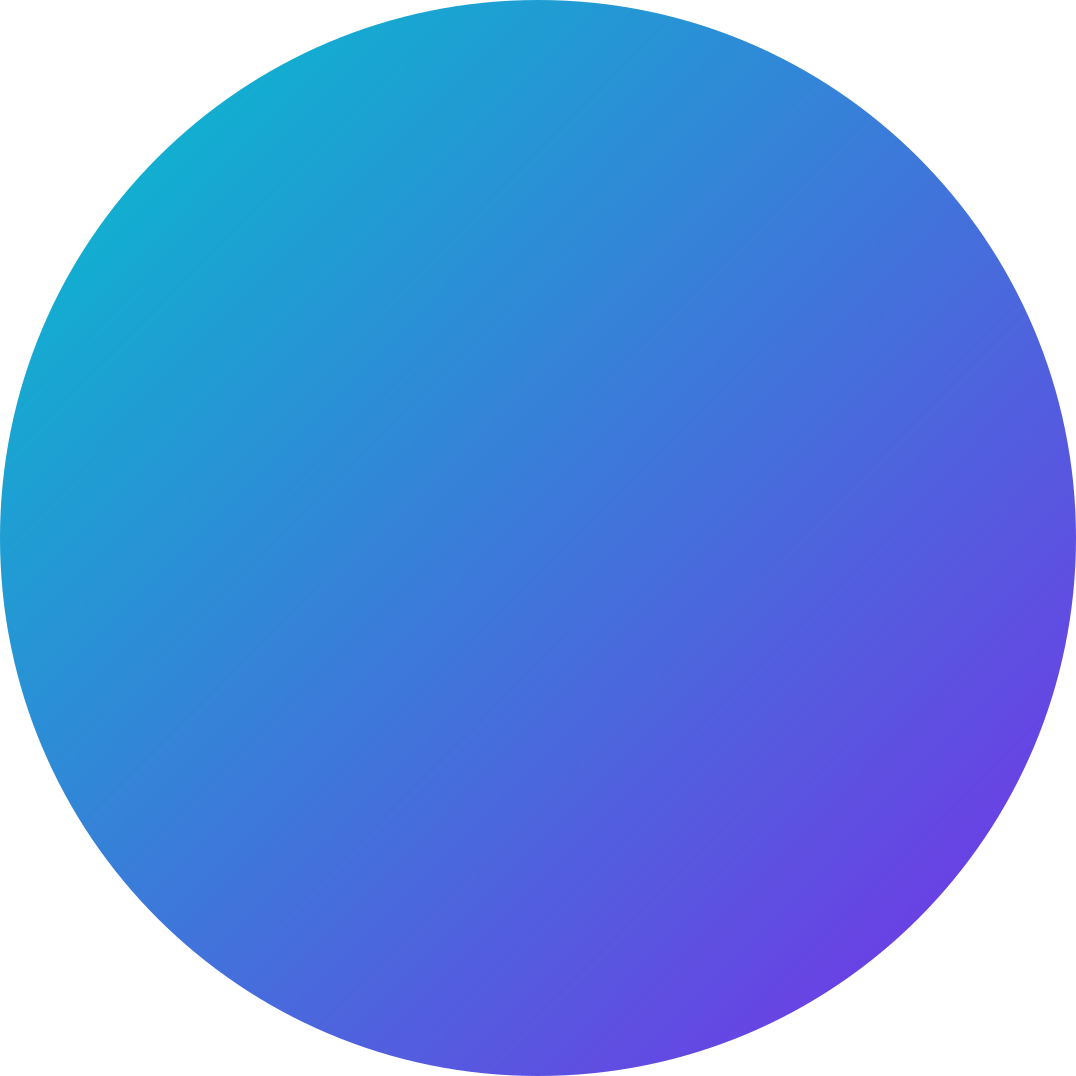 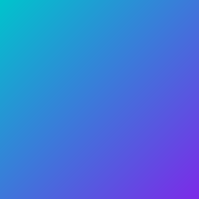 TUGAS 2
Masing-masing kelompok akan membuat perencanaan dan mensimulasikan  bagaimana membuka, mengajukan pertanyaan, dan menutup suatu wawancara
Ujicobakan panduan wawancara yang telah dibuat pada tugas 1
Tentukan tugas masing-masing anggota kelompok :
Interviewee
Interviewer
Pengarah
pembahas
Penyanggah
Simulasikan proses wawancara selama 15 menit, direkam (video)
Setiap kelompok akan membagikan rekaman videonya kepada “kelompok lawan” (maksimal 2 hari sebelum jadwal perkuliahan)
Setiap kelompok akan mendiskusikan rekaman video “kelompok lawan” untuk dibahas pada saat perkuliahan berlangsung.
ROLE PLAY
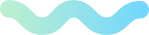 Metode Wawancara
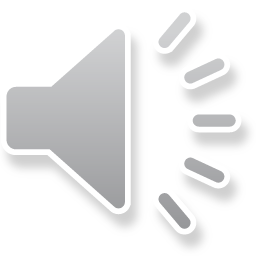 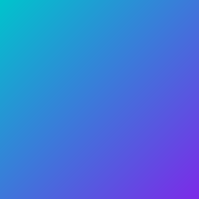 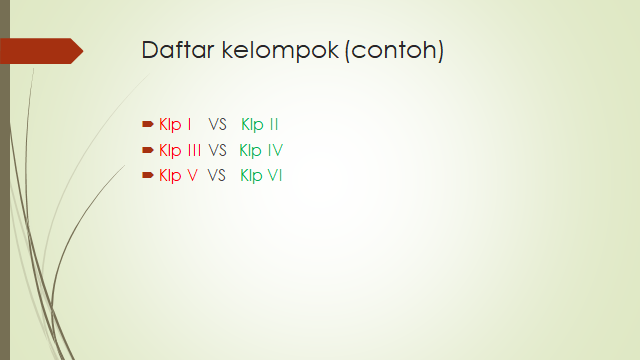 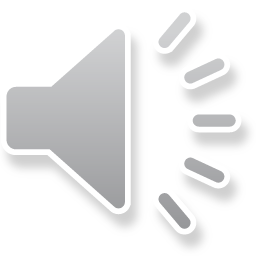 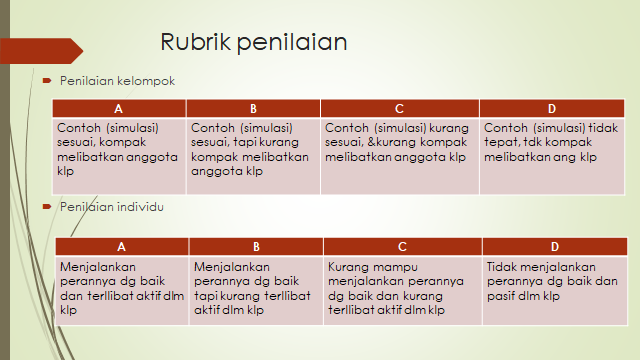 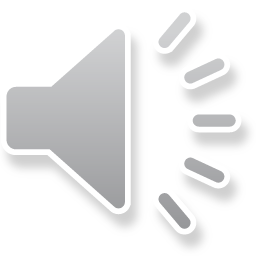 Have a great day ahead.
Metode Wawancara
Thank you!
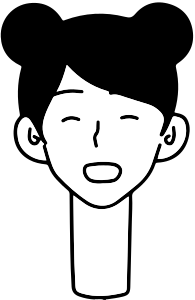 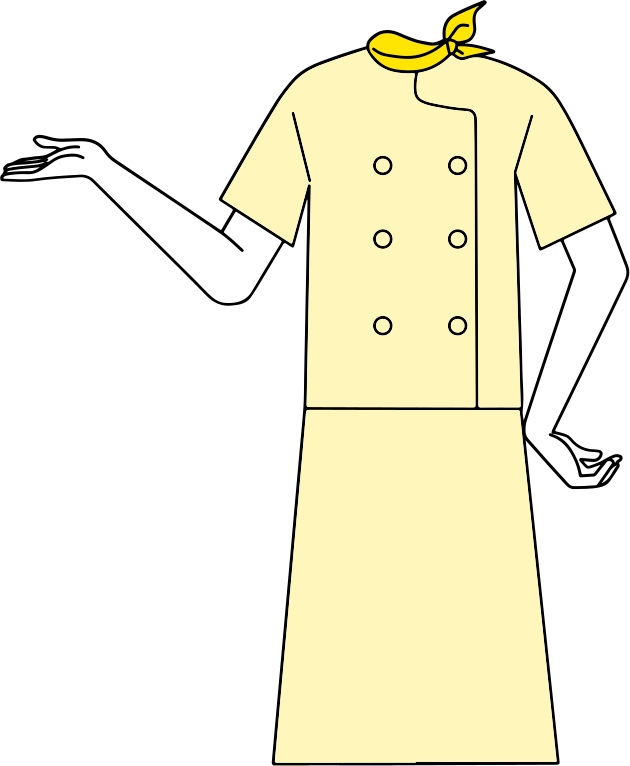 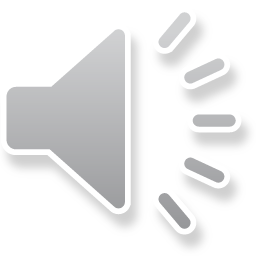